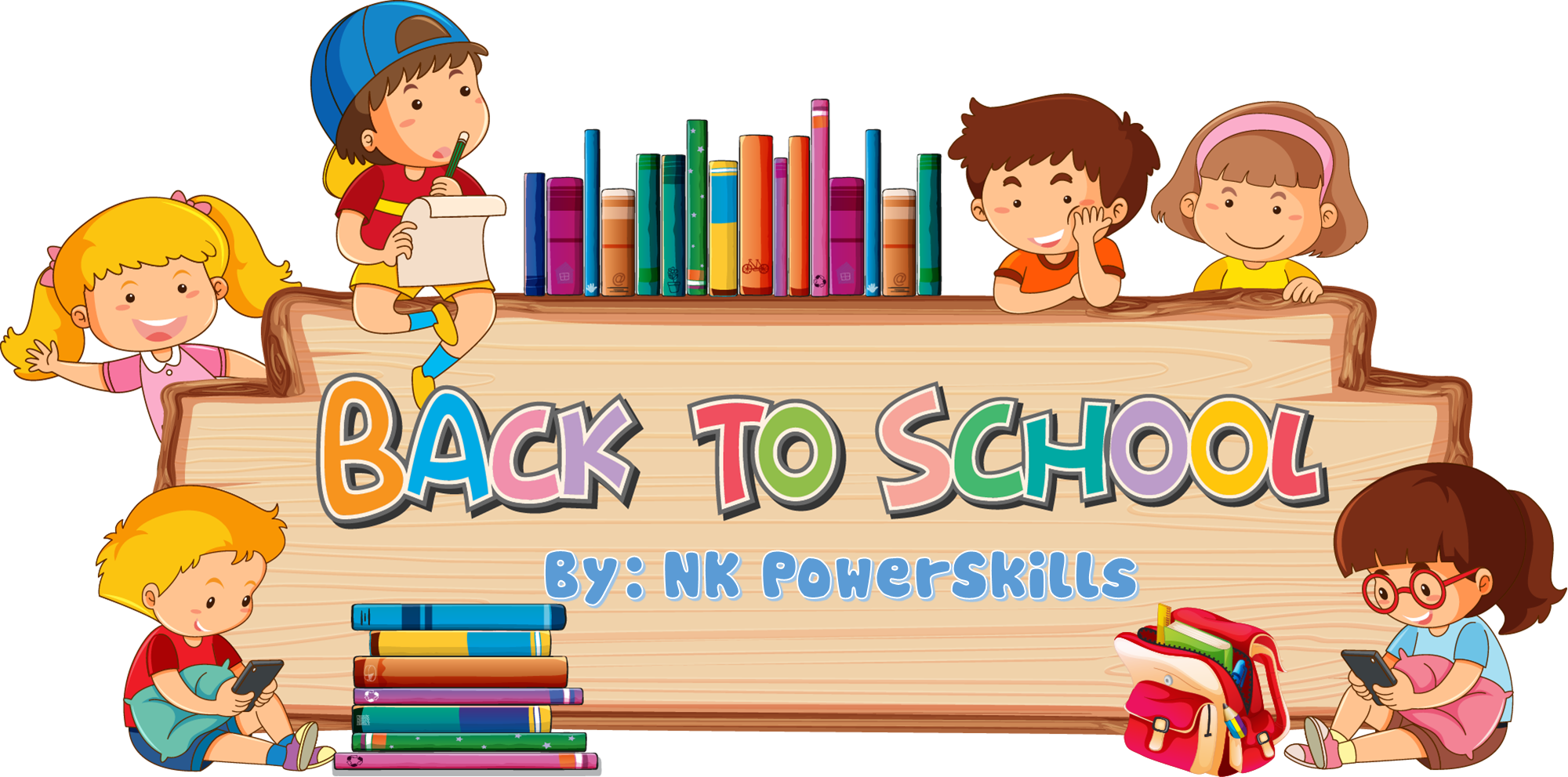 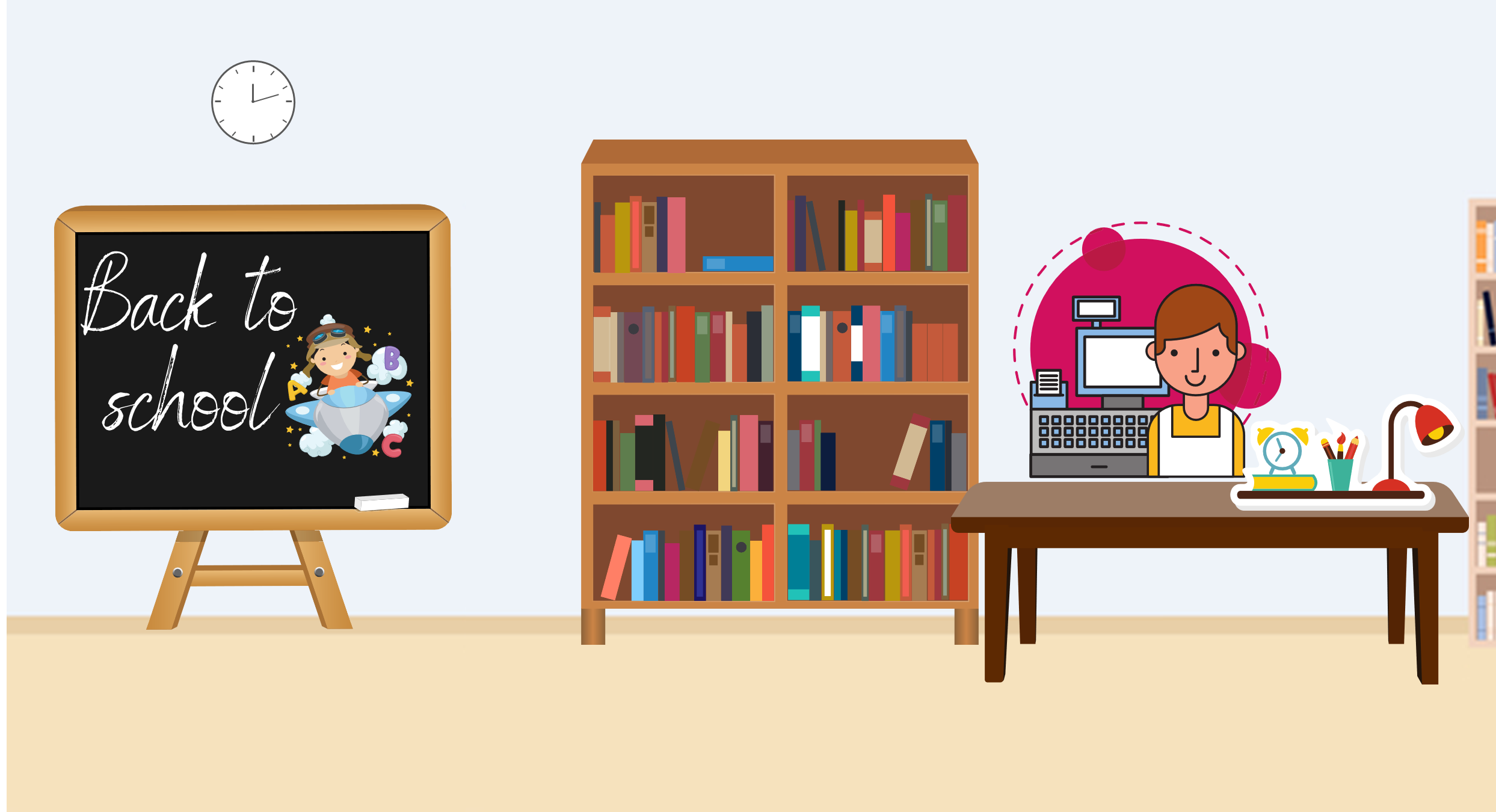 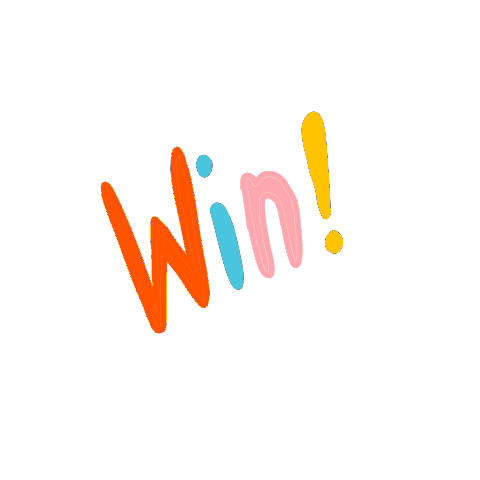 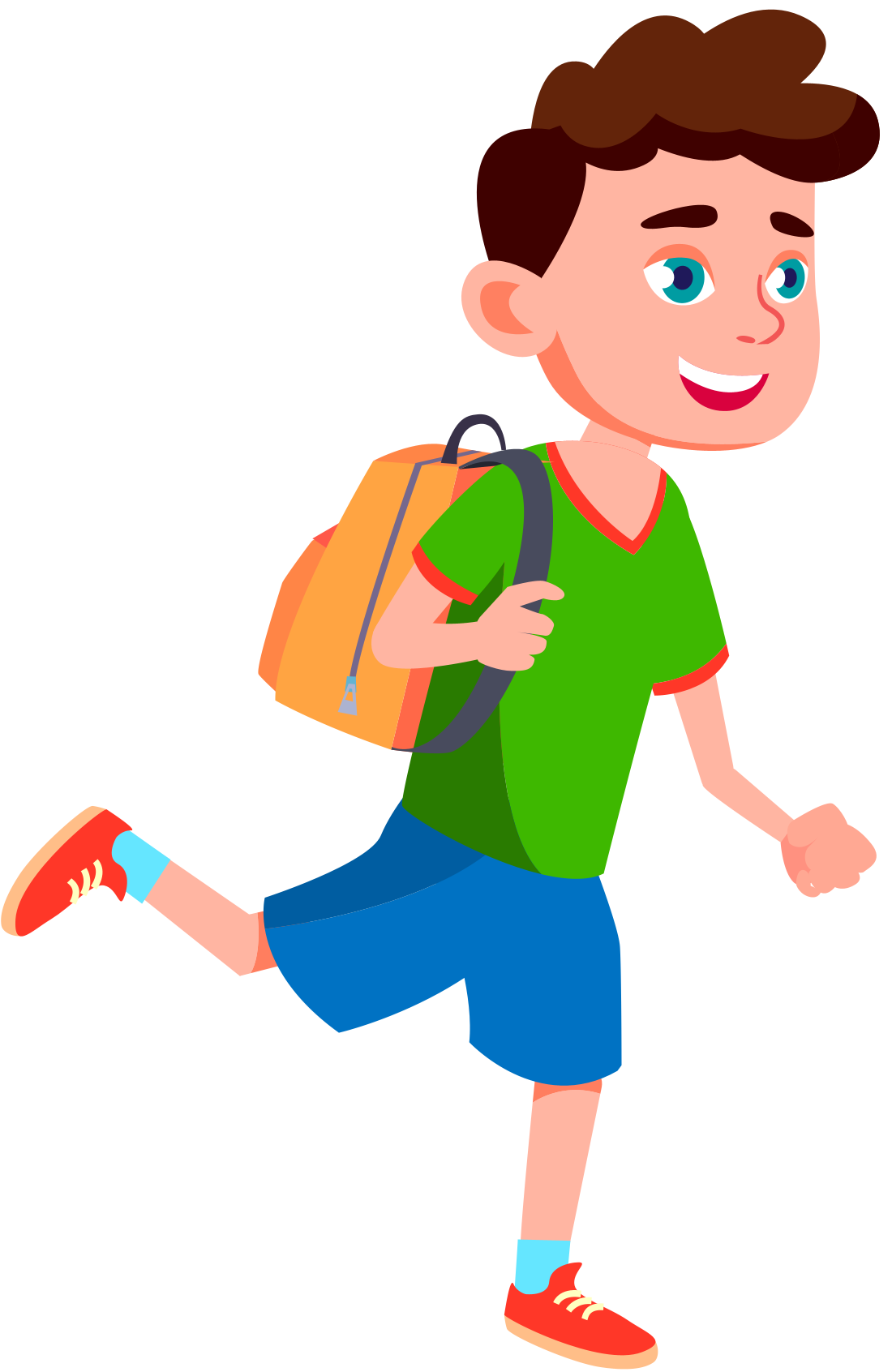 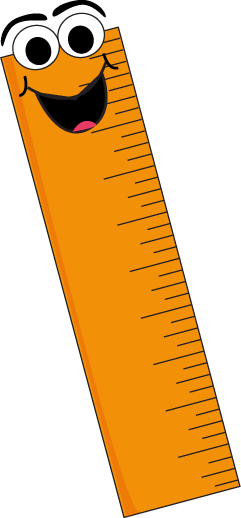 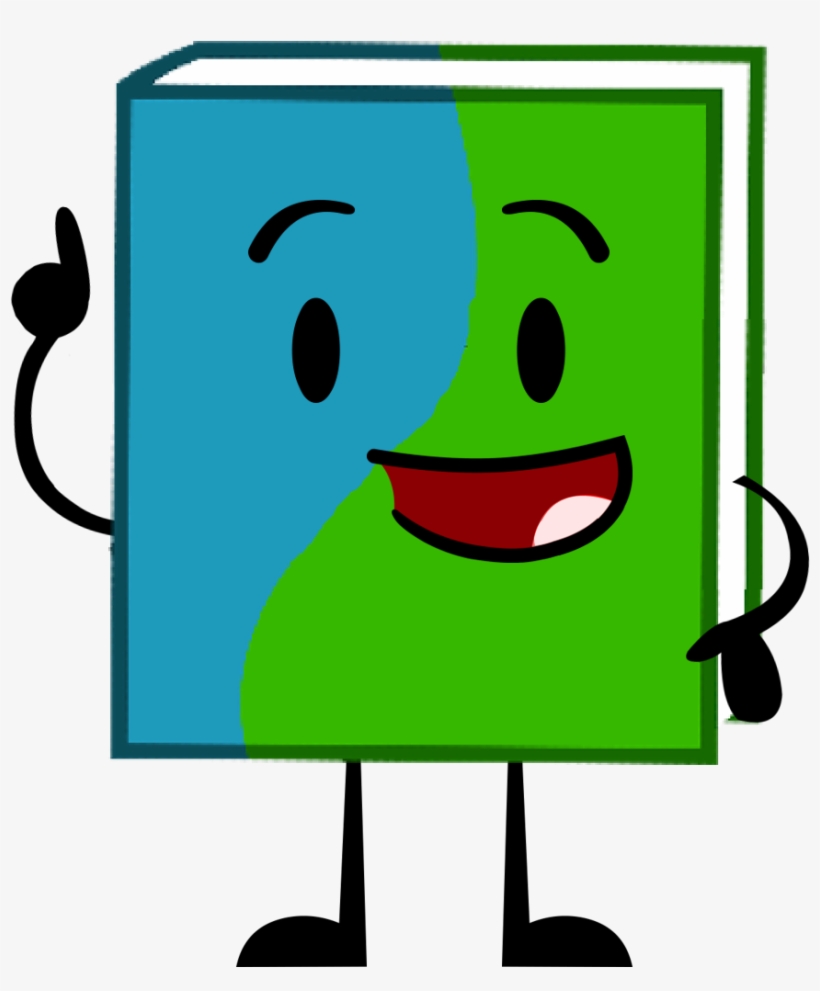 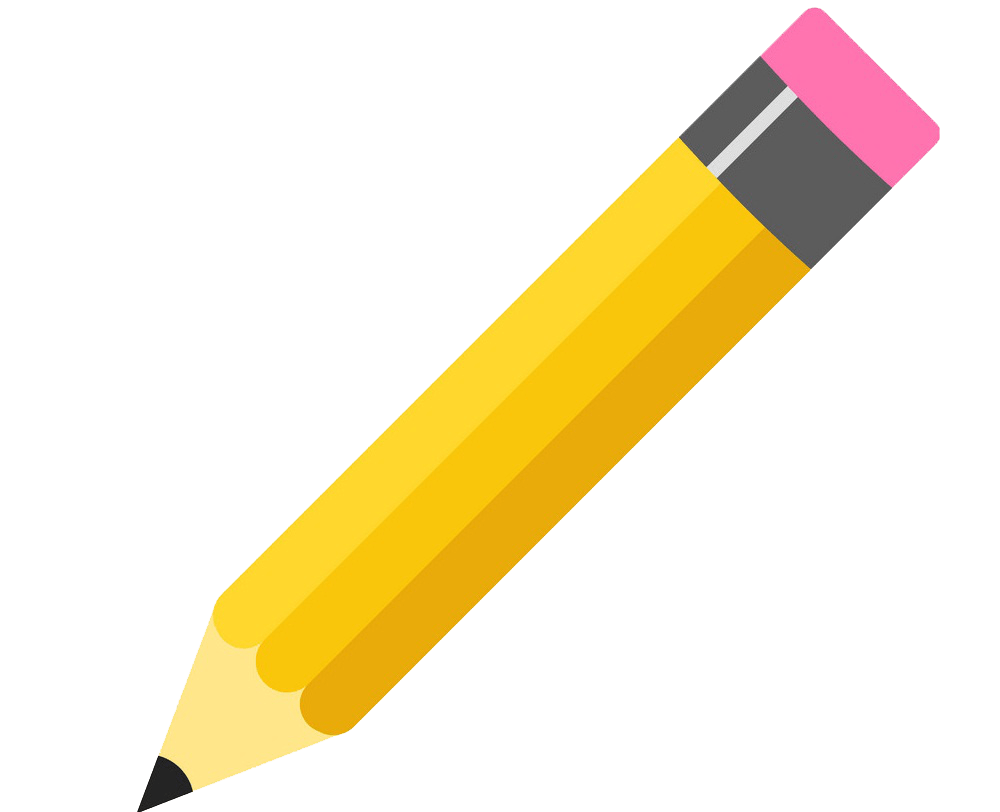 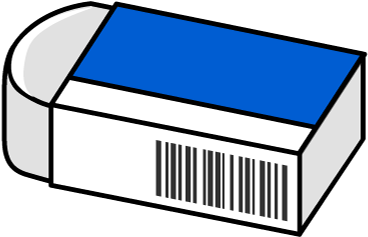 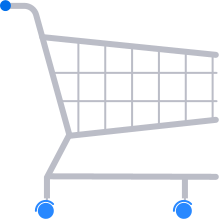 Đến bài mới
[Speaker Notes: Cách chơi: Bấm vào các đồ dùng học tập để hiện ra các câu hỏi, học sinh trả lời xong bấm hình khinh khí cầu để quay về và tiếp tục đến câu tiếp theo]
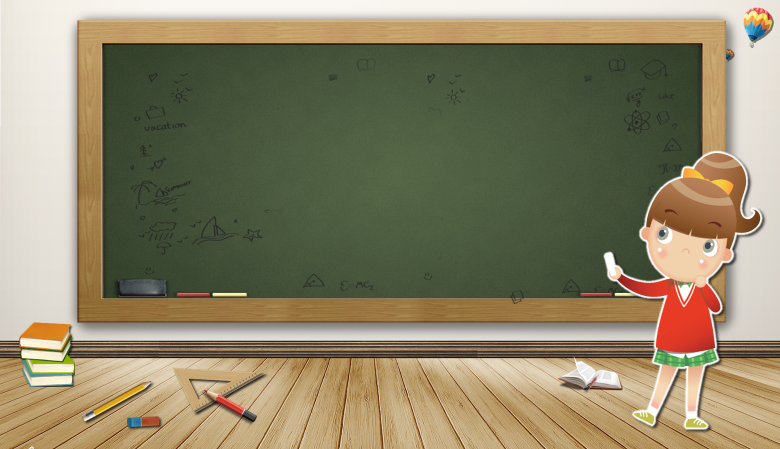 Ngày gì là ngày đầu tiên của một năm học, diễn ra vào đầu tháng 9 hàng năm?
Đáp án: Ngày khai giảng/Ngày tựu trường
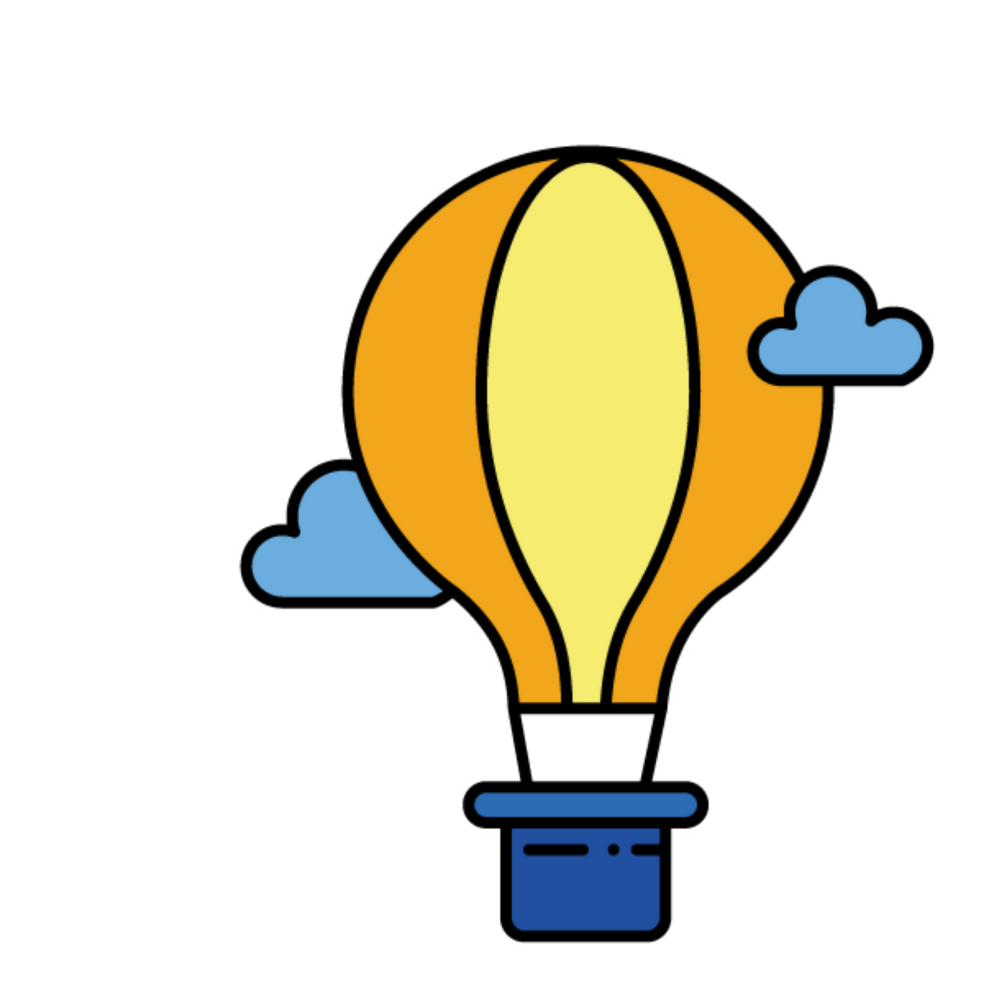 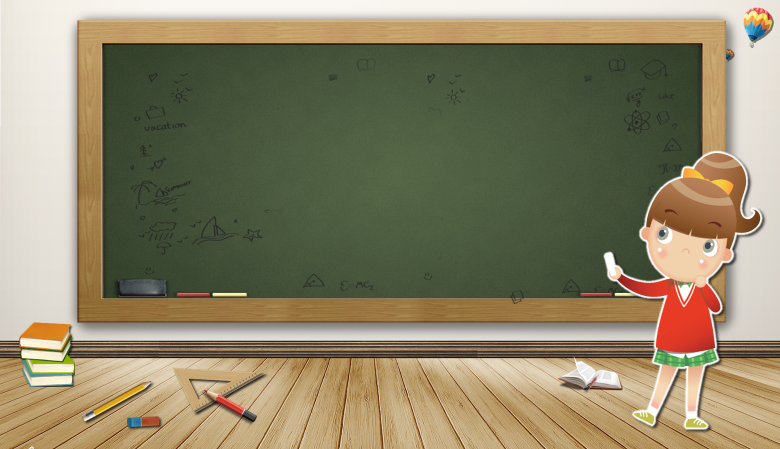 Khai giảng thường diễn ra vào mùa nào trong năm?
Đáp án: Mùa thu
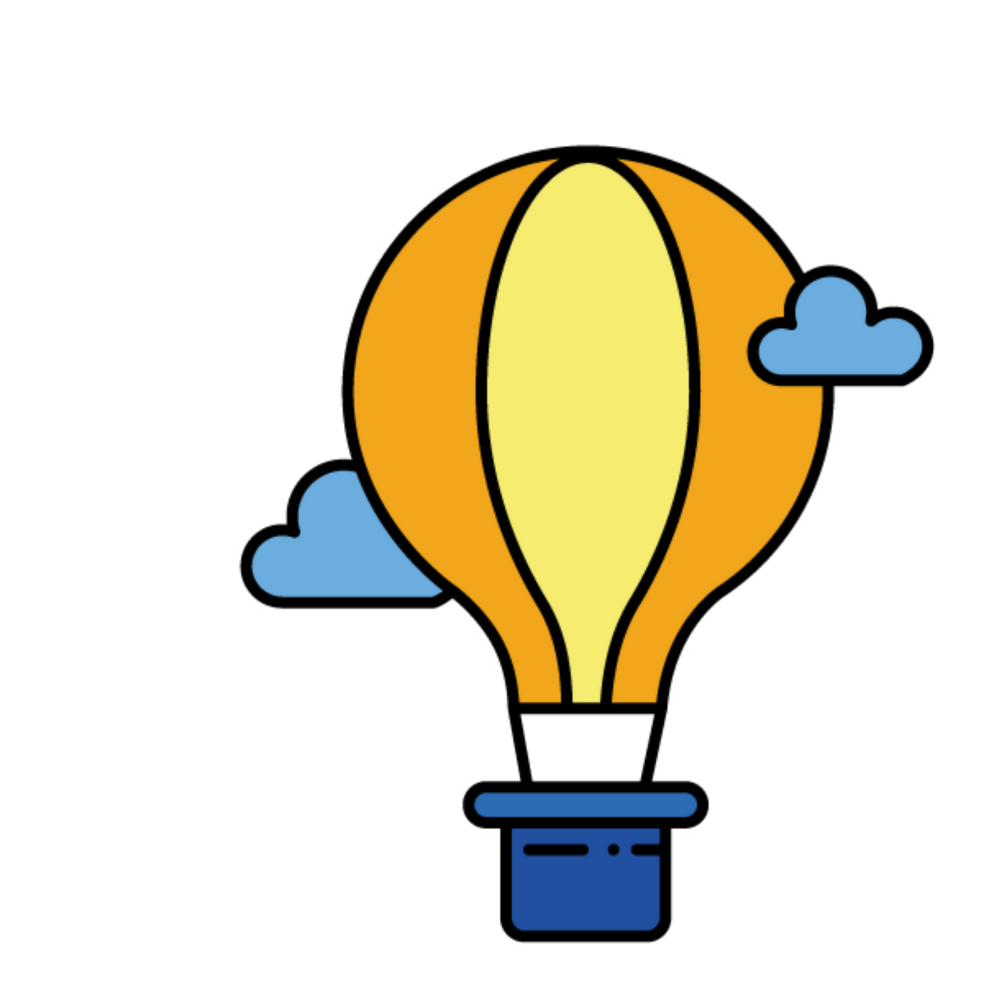 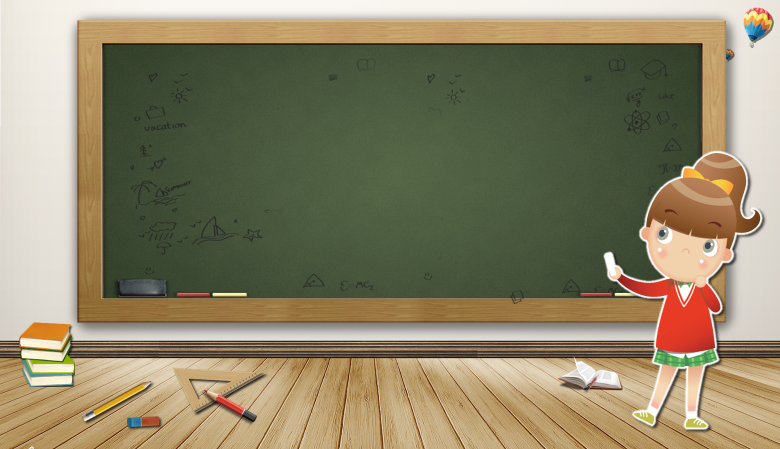 Uống nước xong thì đi làm ngay,
Quanh năm thích cày trên ruộng trắng
- Là cái gì?
Đáp án: Cái bút
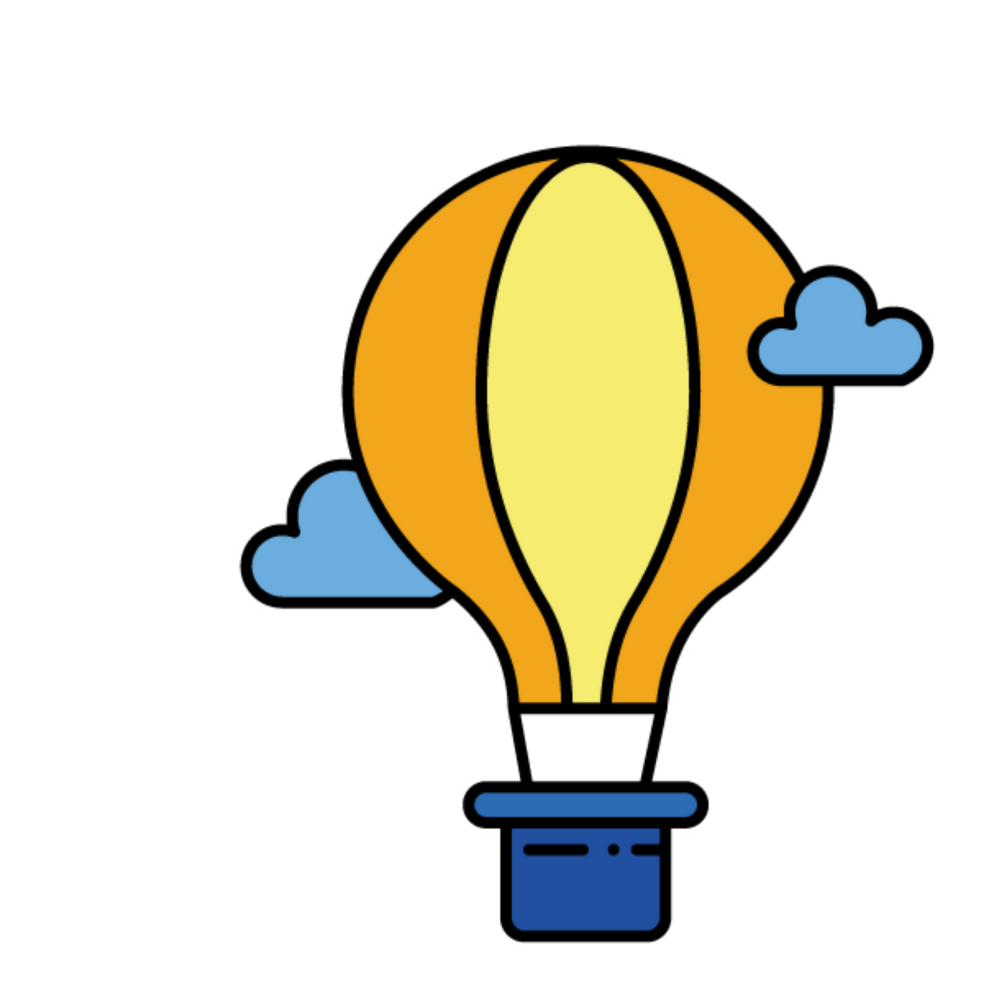 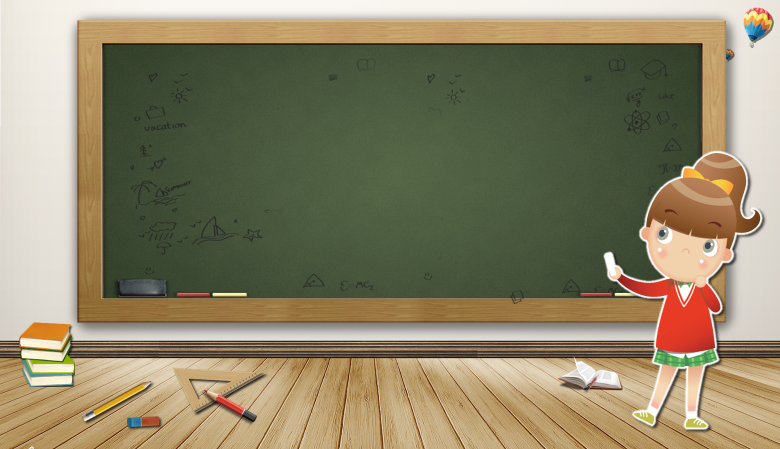 Mình em thì trắng phau phau
Áo em có đủ các màu đỏ xanh
Xương em là sợi chỉ mành
Giúp người dốt nát học hành thông minh.
Là cái gì?
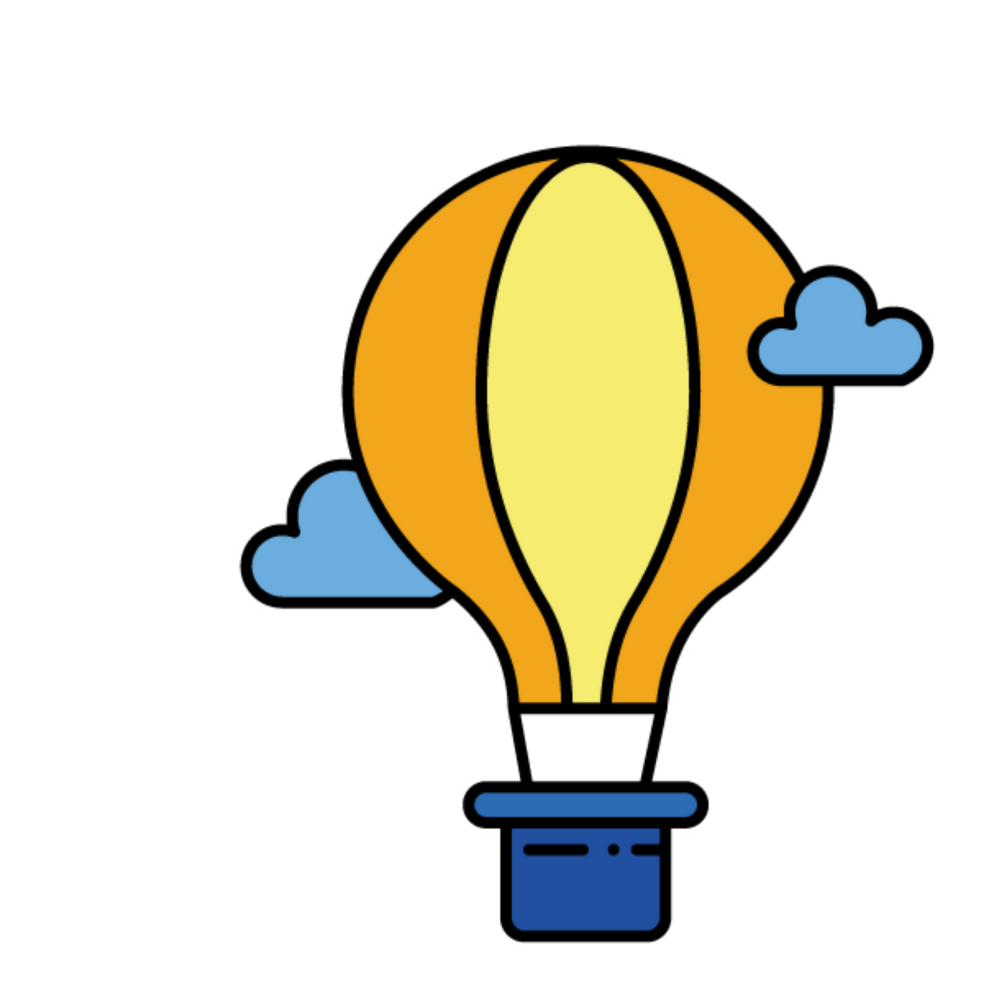 Đáp án: Quyển vở
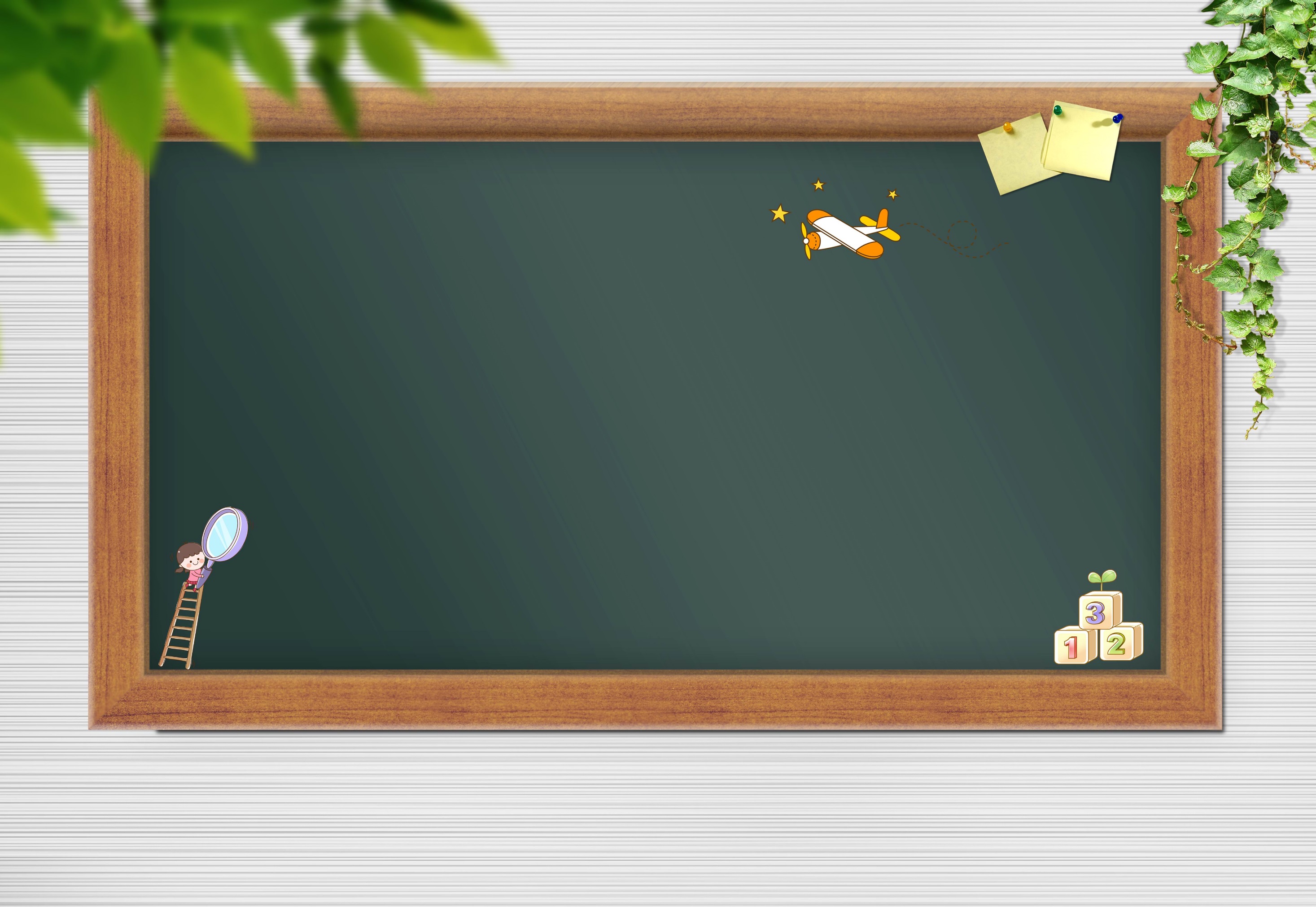 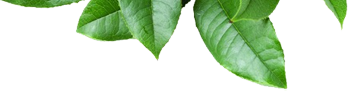 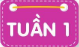 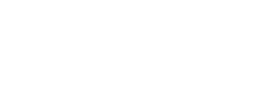 Bài 1: 
Cùng bạn đến trường
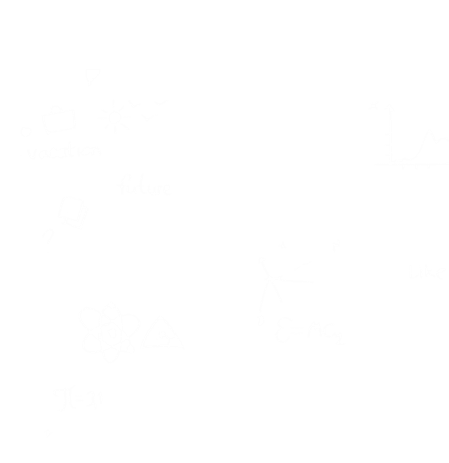 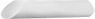 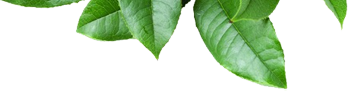 Mục tiêu bài học
1
Bày tỏ được cảm xúc của bản thân với bạn và ngôi trường của mình.
2
Xây dựng được nội quy lớp học và thực hiện duy trì nền nếp học tập
3
Kể được sự chuẩn bị của bản thân cho năm học mới
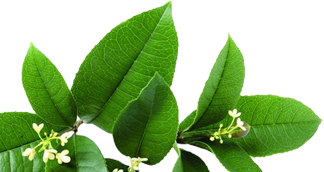 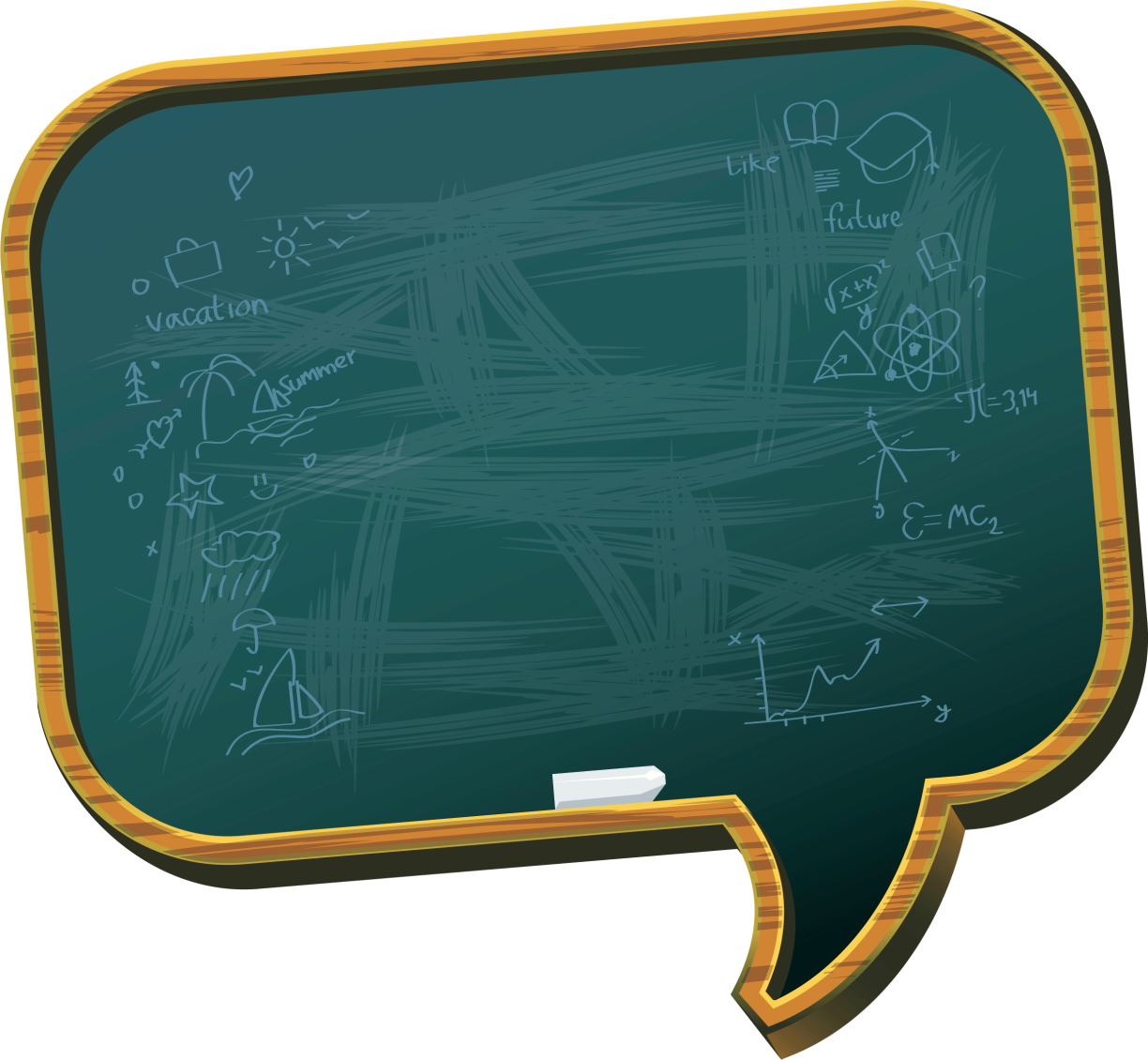 01
Cảm xúc của em
Bạn có cảm xúc như thế nào khi bước vào năm học mới?
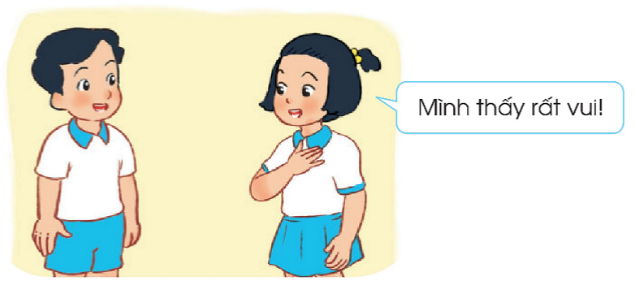 Bạn đoán xem lên lớp 2 chúng mình sẽ có điều gì khác so với lớp 1?
Bạn đã chuẩn bị những gì cho năm học mới này?
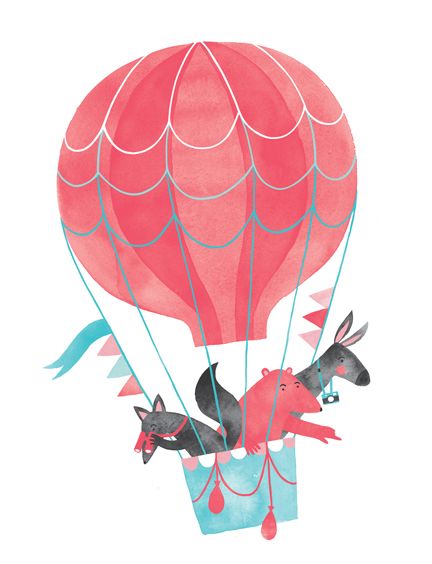 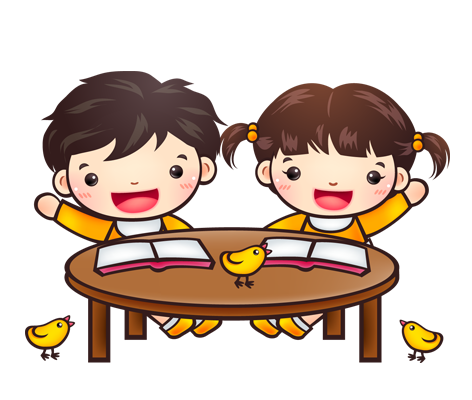 Thảo luận nhóm đôi
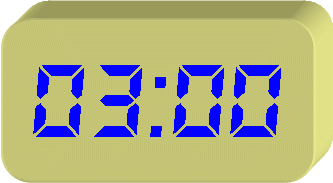 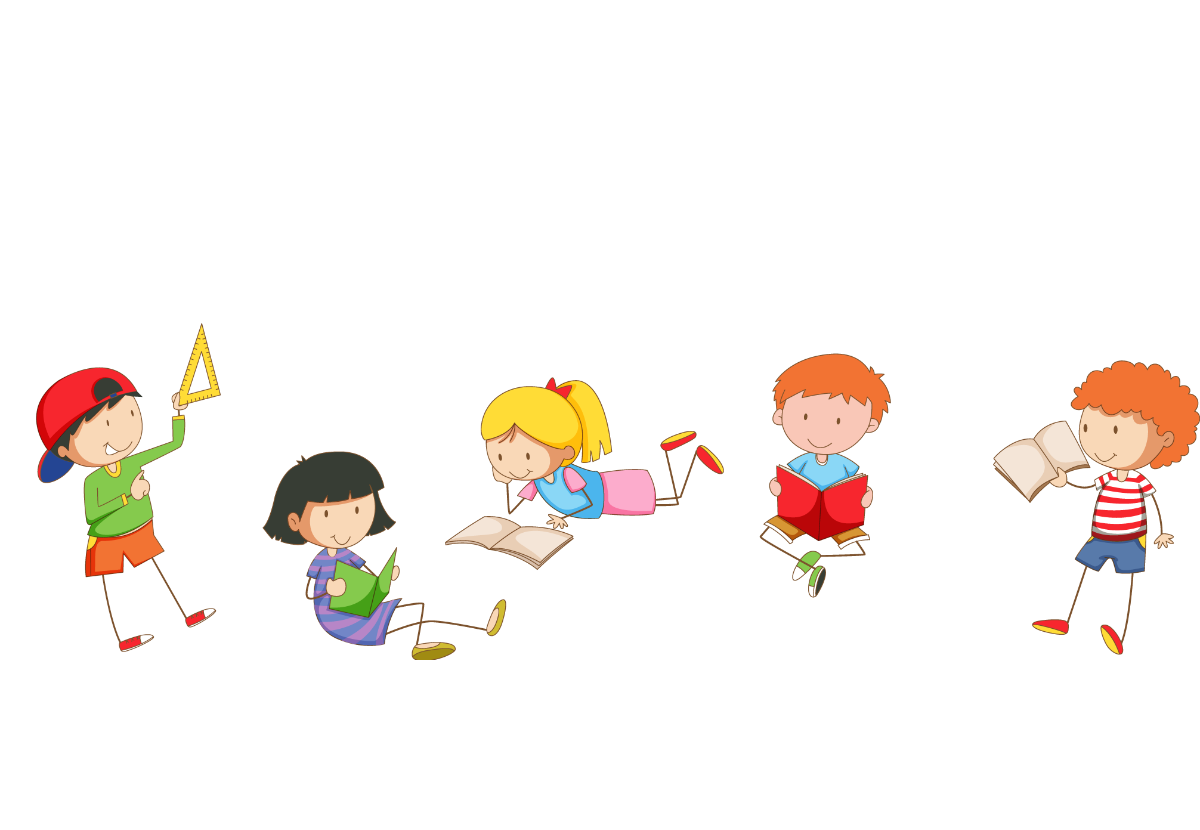 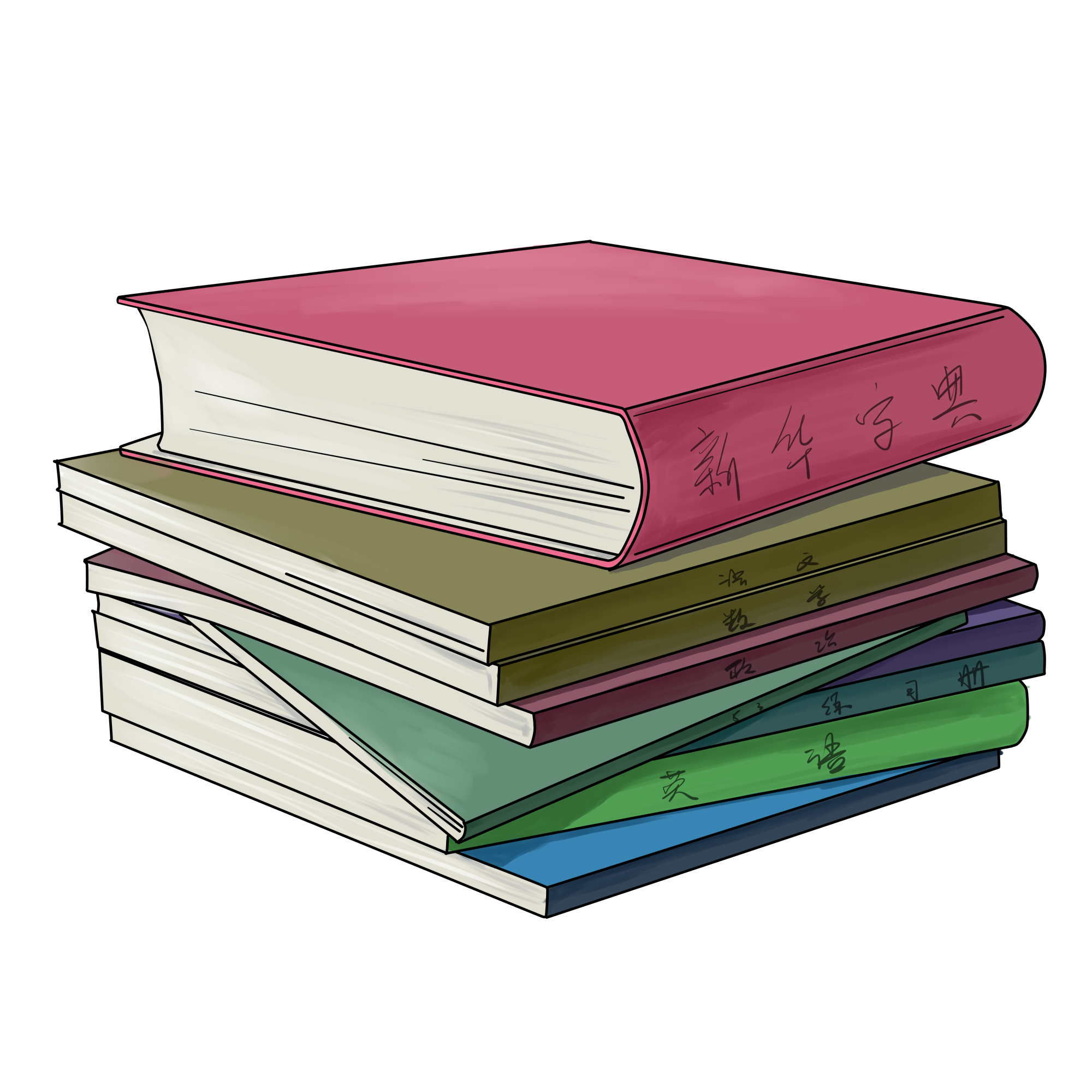 Kết luận
Bước vào năm học mới, bạn nào cũng náo nức chuẩn bị quần áo, sách vở, đồ dùng học tập lên lớp 2
Các em sẽ được tham gia nhiều hoạt động học tập và vui chơi mới
Hãy đoàn kết, cố gắng và chăm chỉ học tập để cùng nhau hoàn thành tốt nhiệm vụ của HS lớp 2.
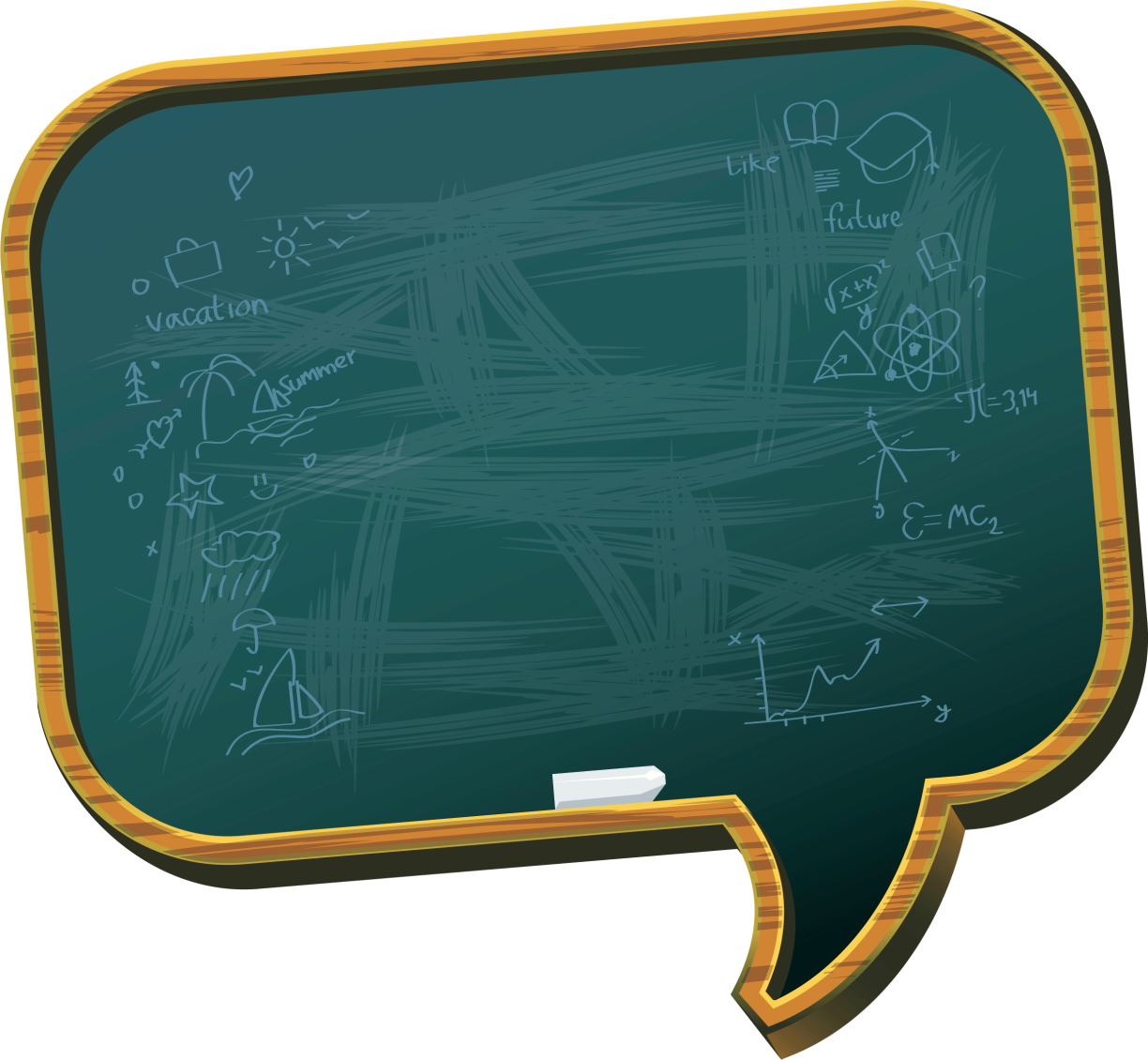 02
Xây dựng nội quy
 lớp 2
Ở lớp 1, em đã thực hiện tốt những nội quy nào?
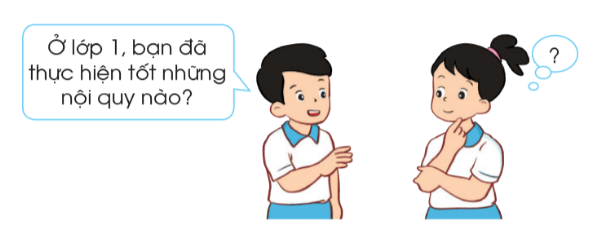 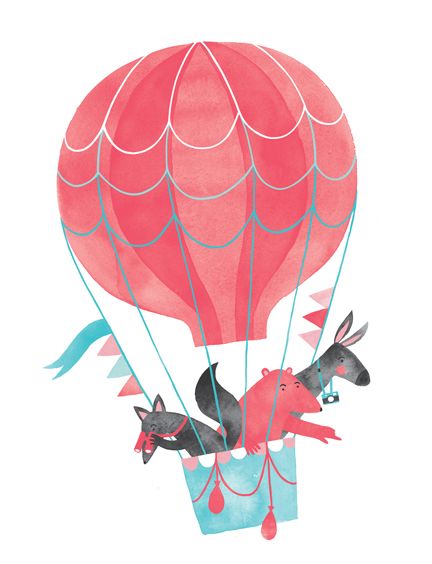 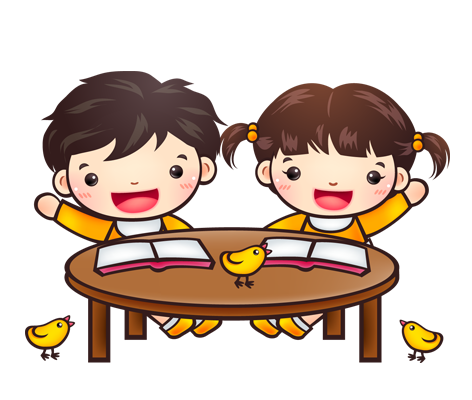 Thảo luận nhóm đôi
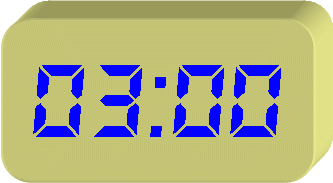 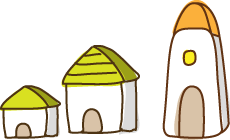 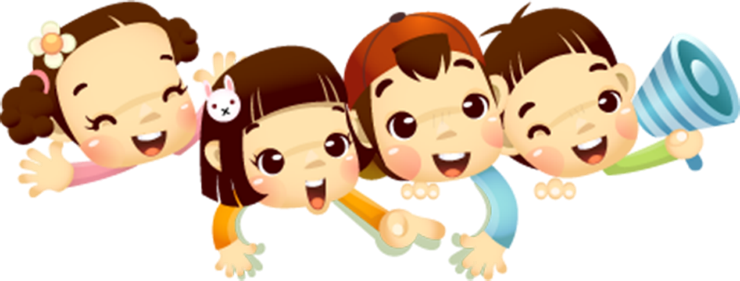 Đại diện nhóm trình bày trước lớp
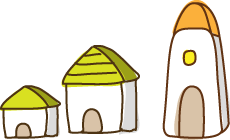 Những nội quy của trường lớp
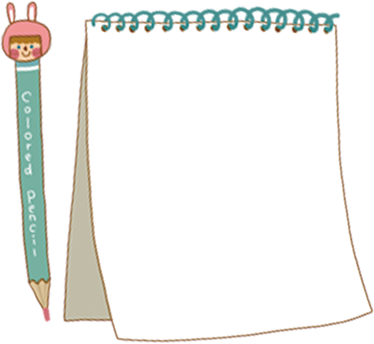 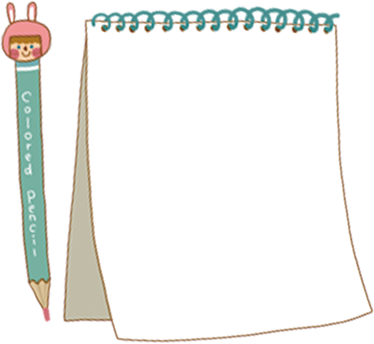 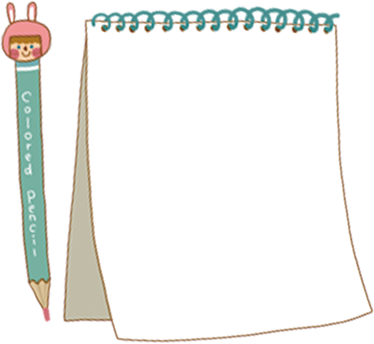 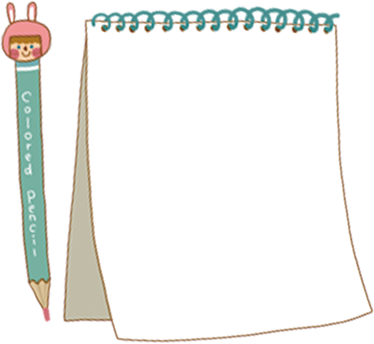 Khi ra vào lớp và ra về phải xếp hàng, đi trật tự
Ngồi đúng vị trí quy định, chú ý nghe giảng bài
Đi học đúng giờ.
Đến trường phải mặc đồng phục
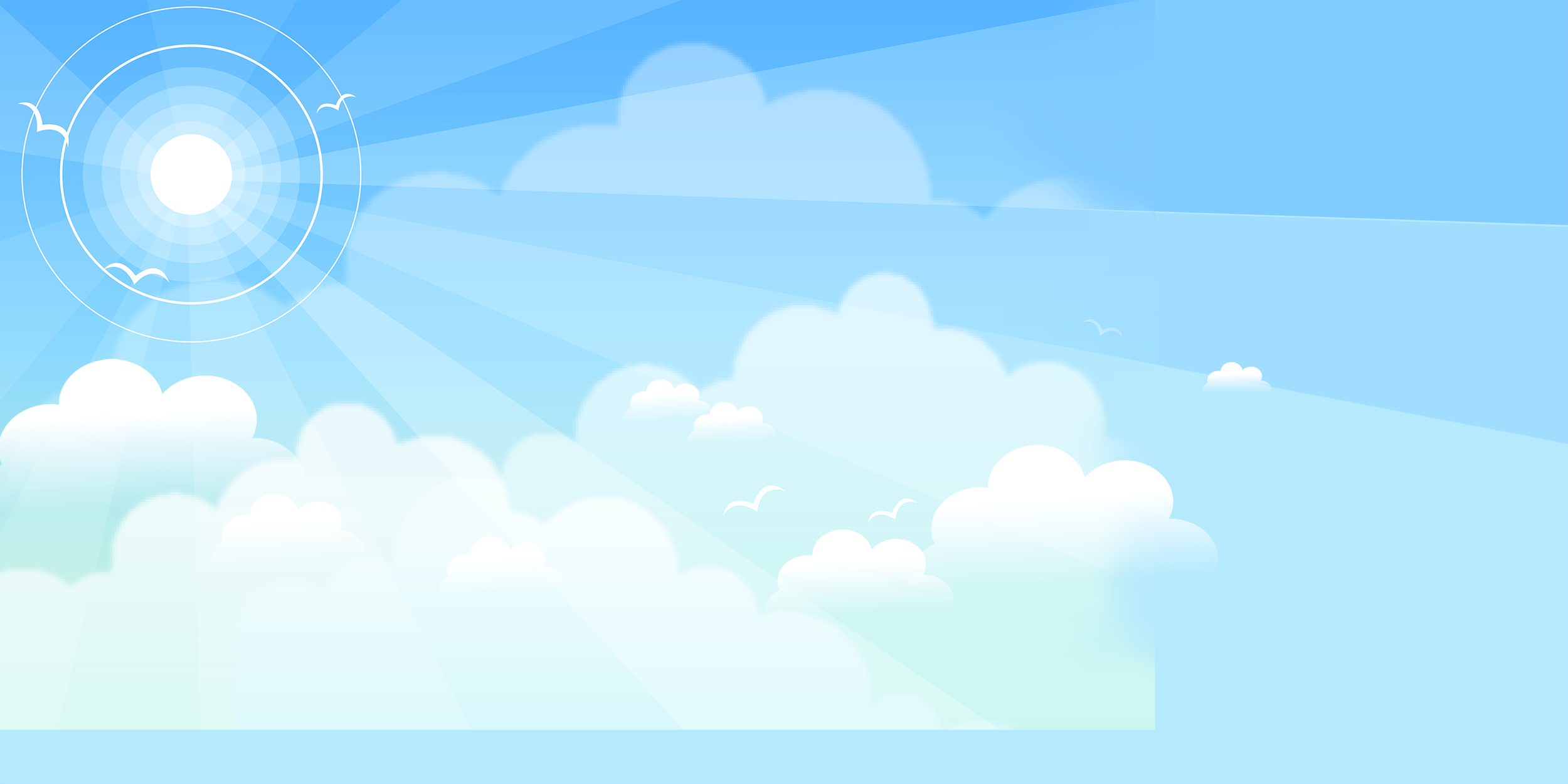 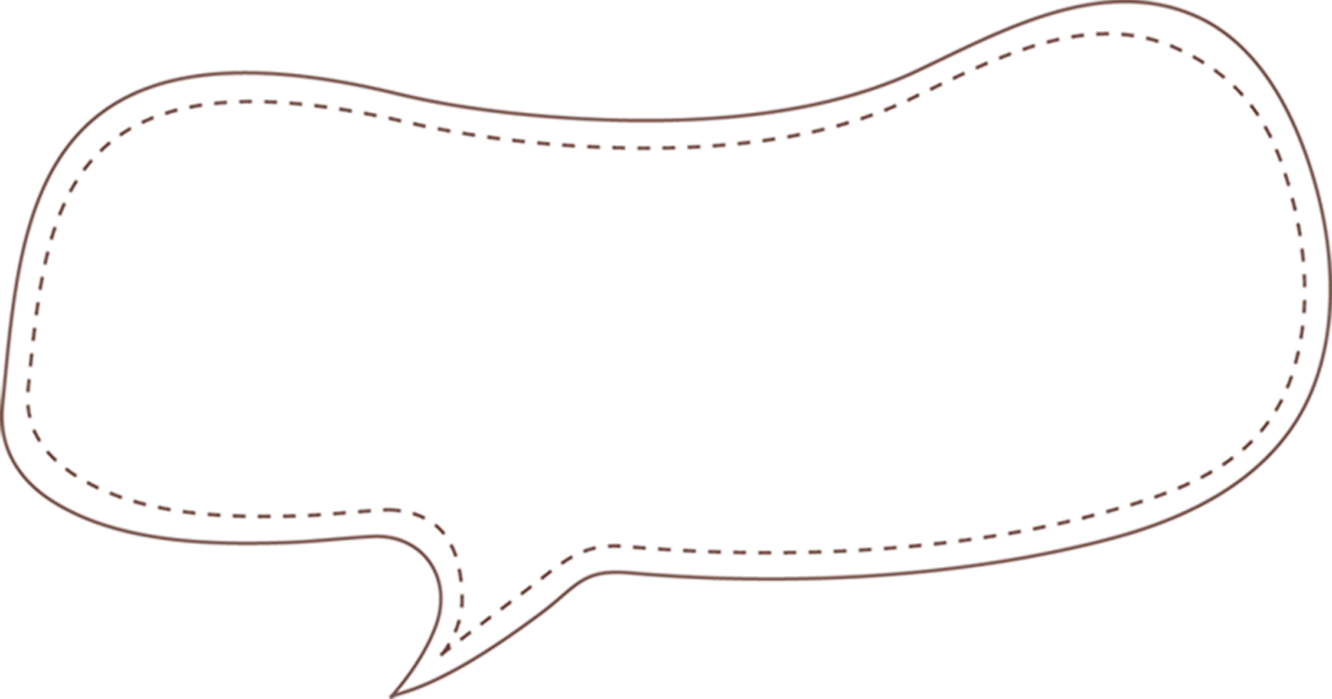 Thảo luận nhóm 4
Xây dựng các nội quy của lớp
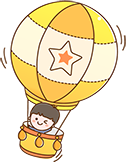 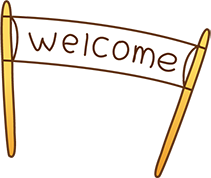 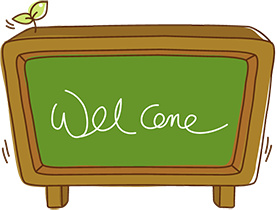 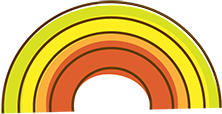 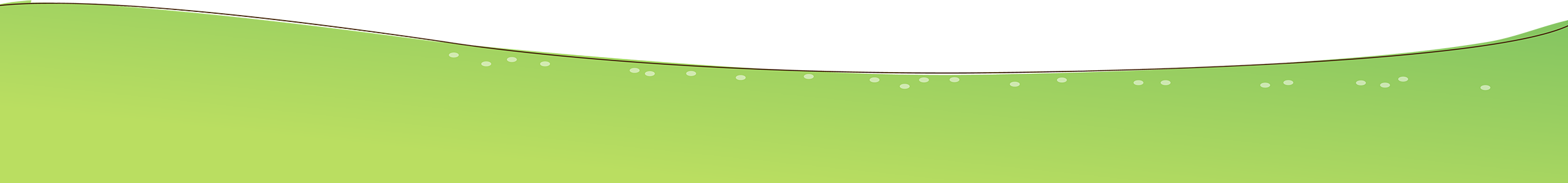 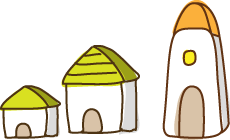 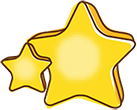 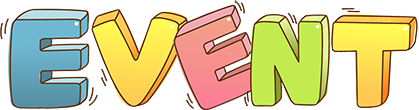 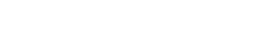 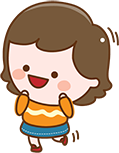 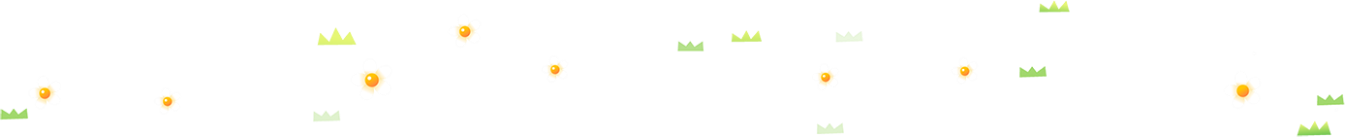 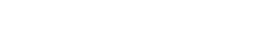 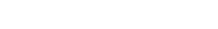 Chuẩn bị: Bút, thước, bút màu, giấy màu….
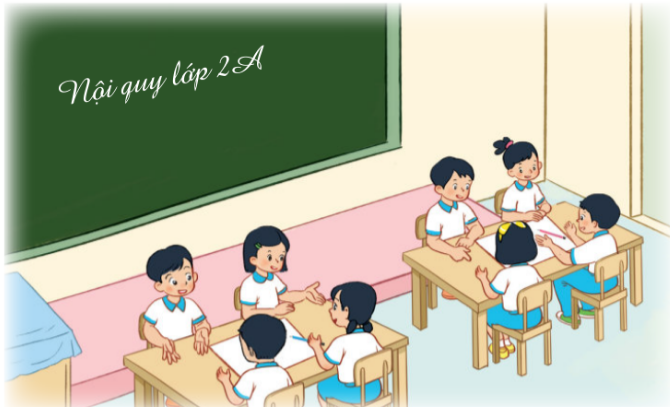 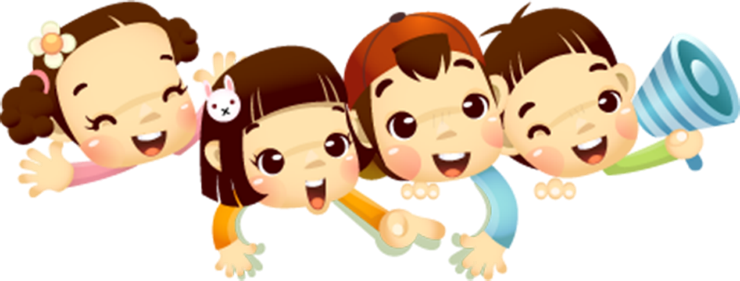 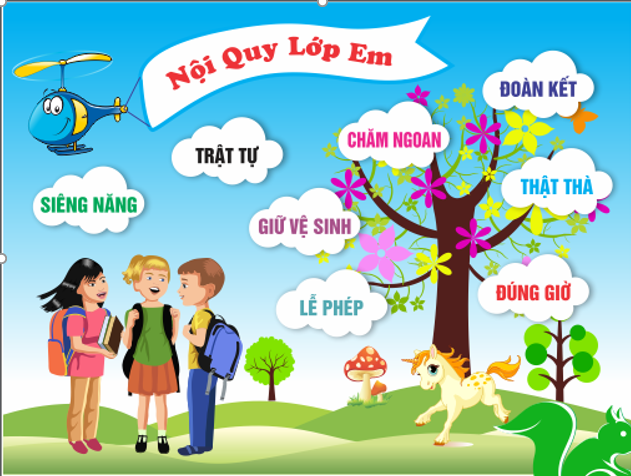 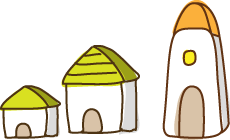 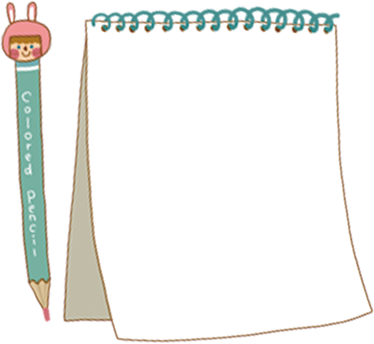 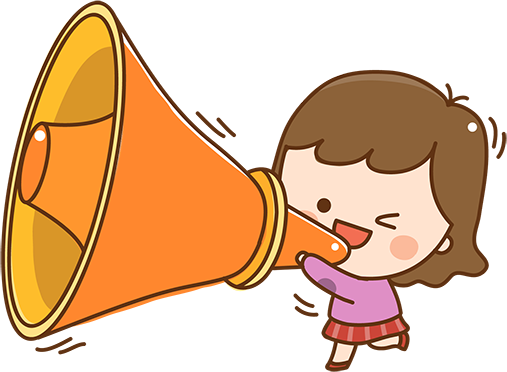 Cùng đọc lại và cam kết thực hiện những nội quy chung của cả lớp
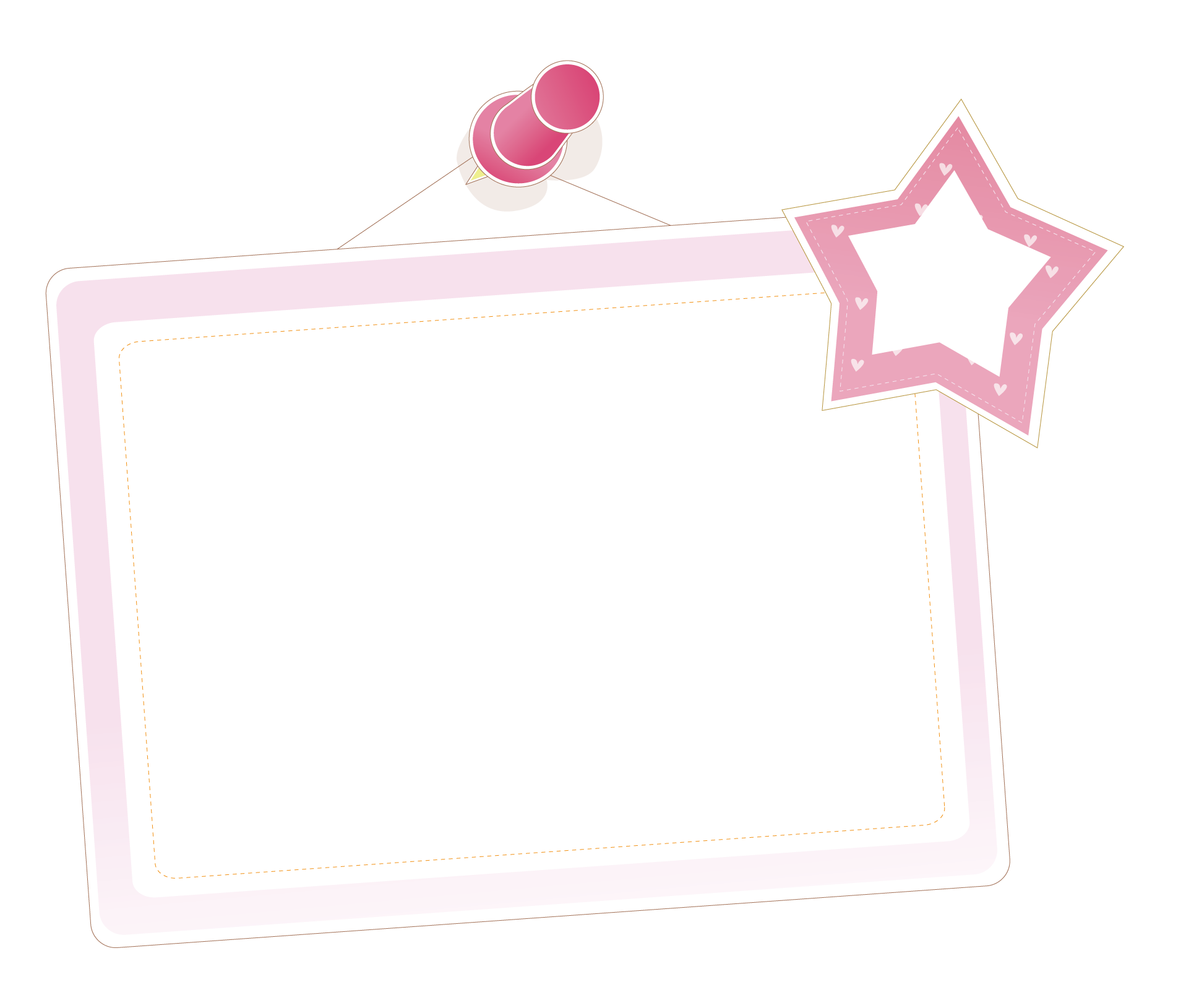 Củng cố bài học
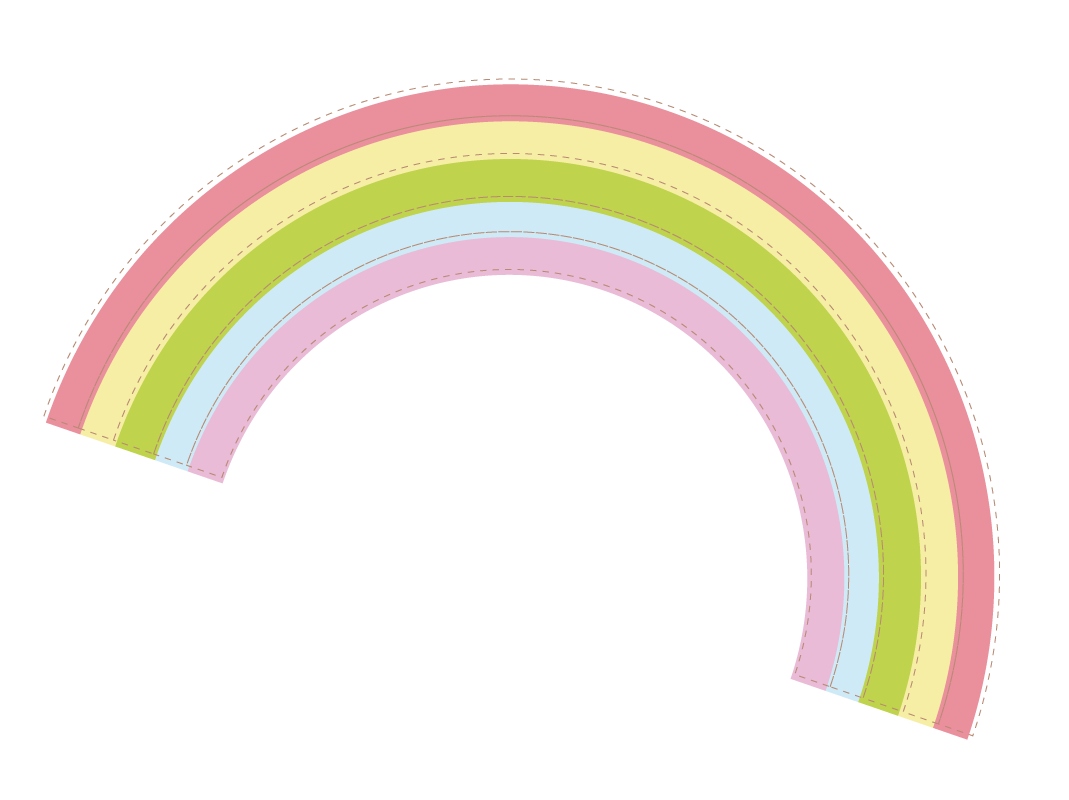 Về nhà chia sẻ với bố mẹ, người thân về những nội quy chung của lớp và lời hứa cùng thực hiện tốt nội quy ở lớp 2
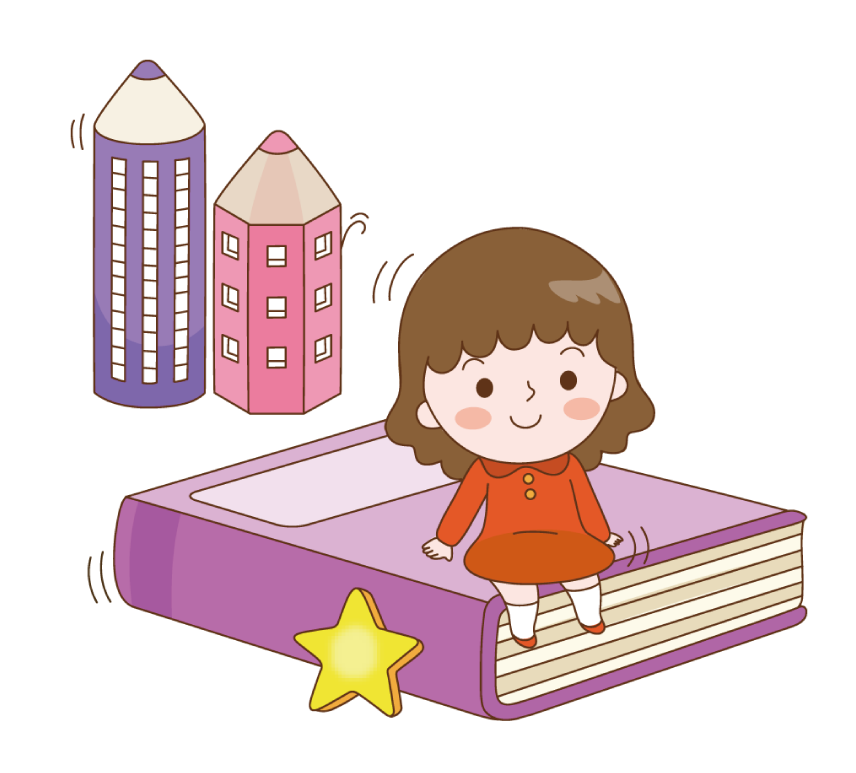 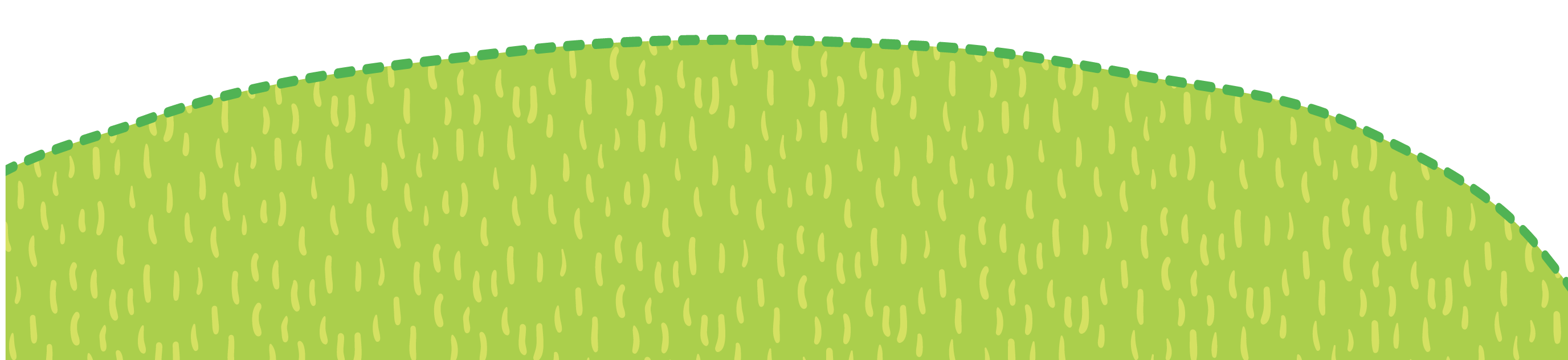 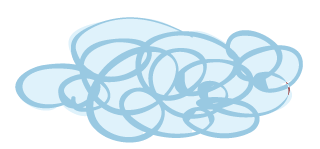 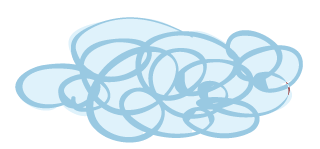 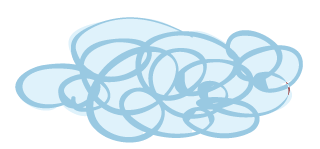 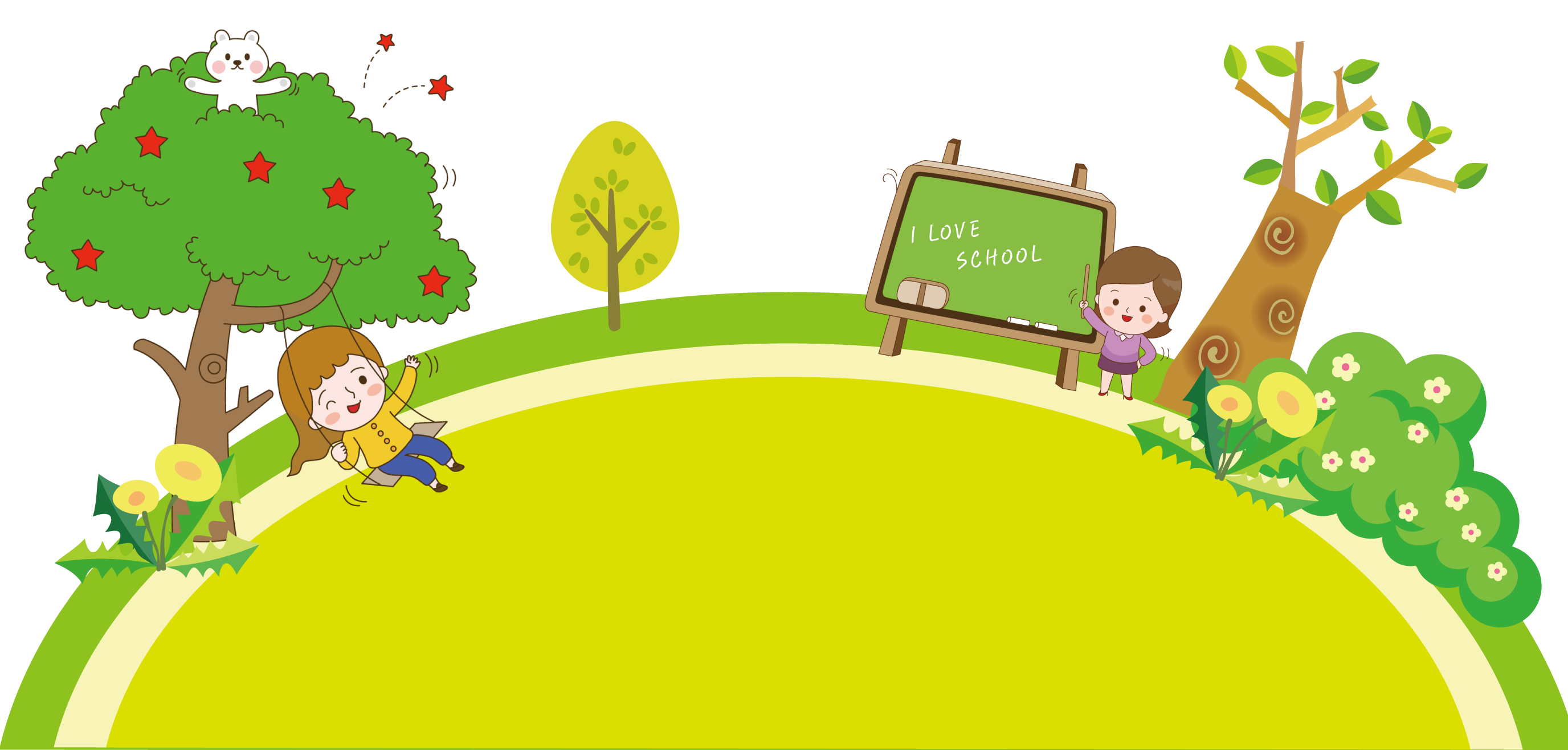 Hẹn gặp lại các em
[Speaker Notes: Design by: Đinh Phương: 0969009554]